الدرس التاسع
السؤال الأول :قم بتلوين زهور حفلة الميلاد
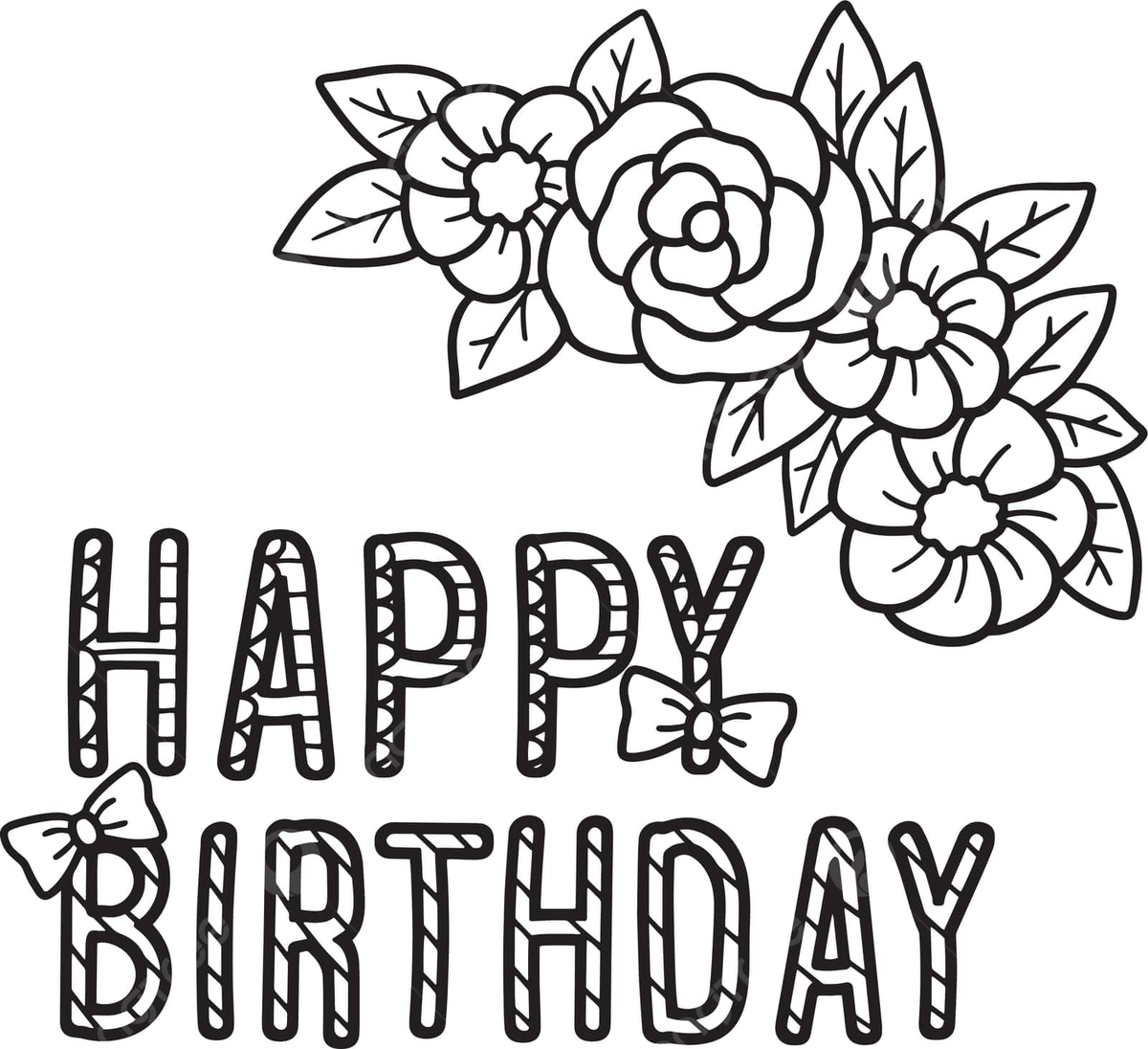 الدرس التاسع
هيا لنلعب معا لعبة تطابق الزهور بألوانها وأشكالها
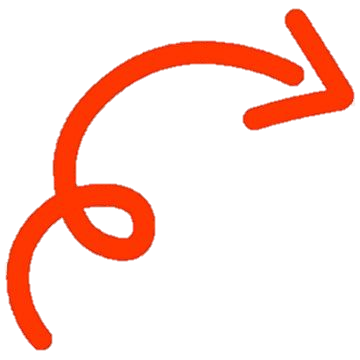 https://wordwall.net/ar/resource/28370555